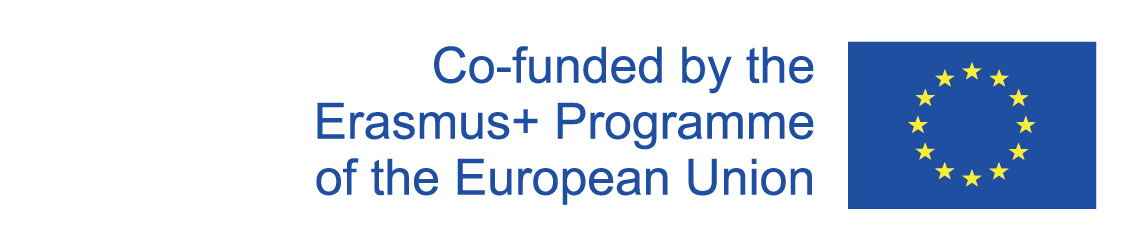 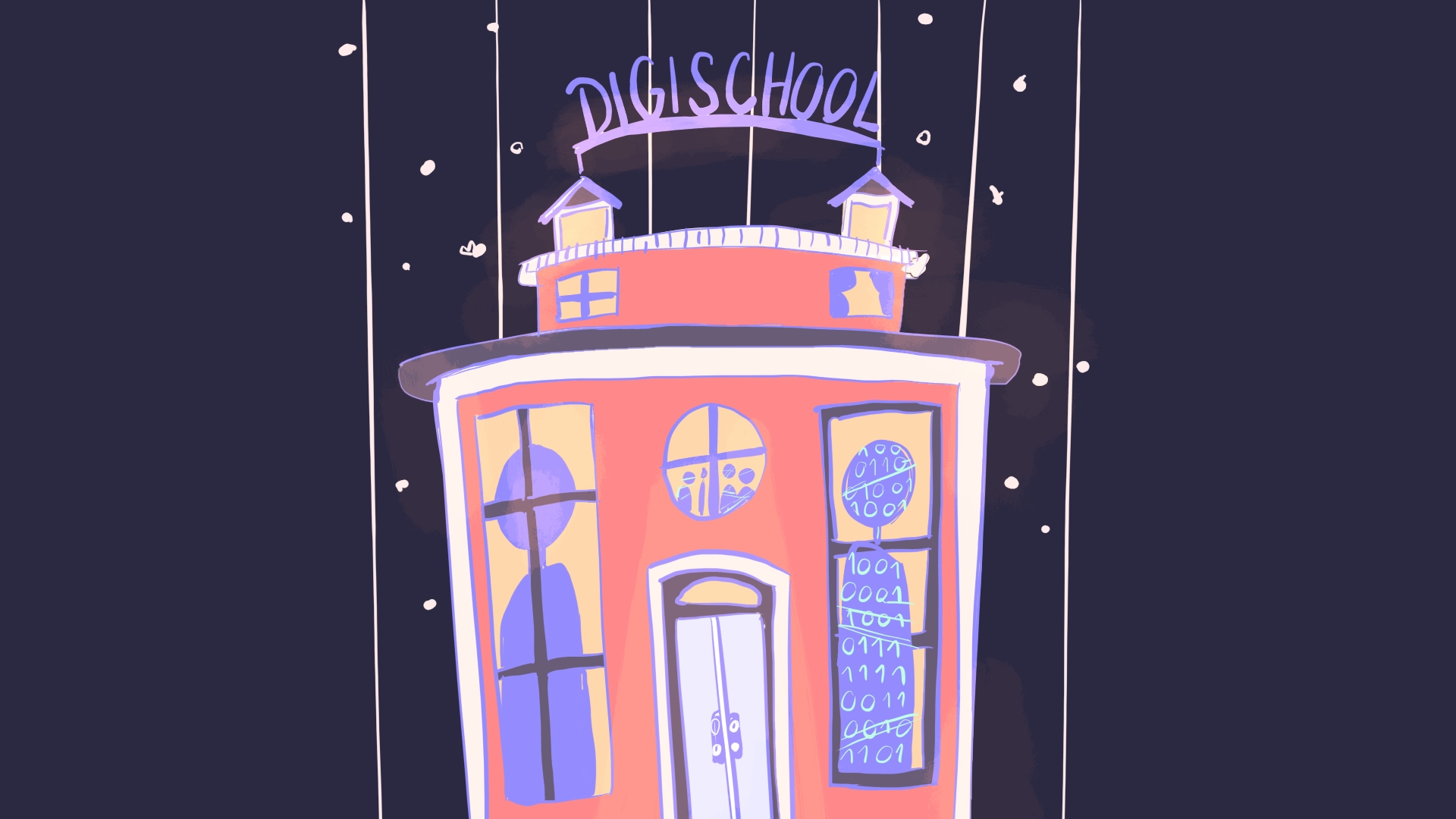 Digiškola EkonomikaVýrobný faktor práca
2020-1-SK01-KA226-SCH-094350
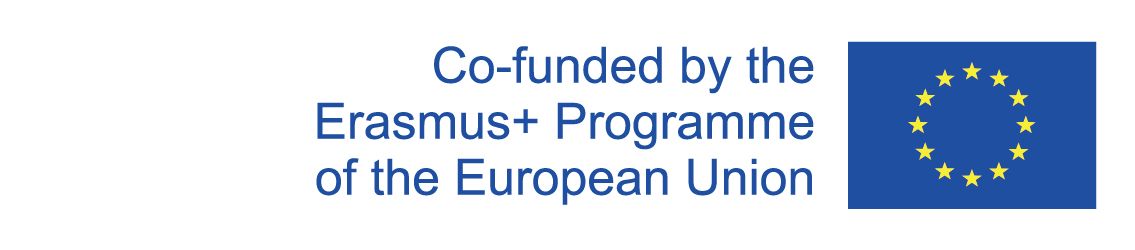 Predmet: Ekonomika
Špecifikácia: Ekonomika
Vek študentov: 16-19
Vyučovacia hodina: 90 minút
2020-1-SK01-KA226-SCH-094350
2
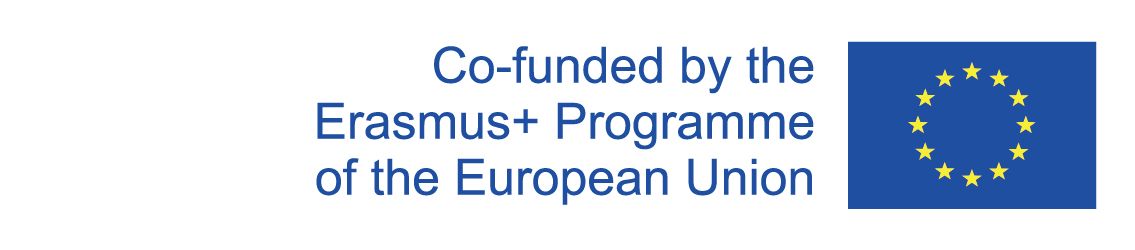 OBSAH
01
Výrobný faktor práca
02
Trh práce
Nezamestnanosť
03
Mzda a jej formy
04
05
Vzdelávacie aktivity
2020-1-SK01-KA226-SCH-094350
3
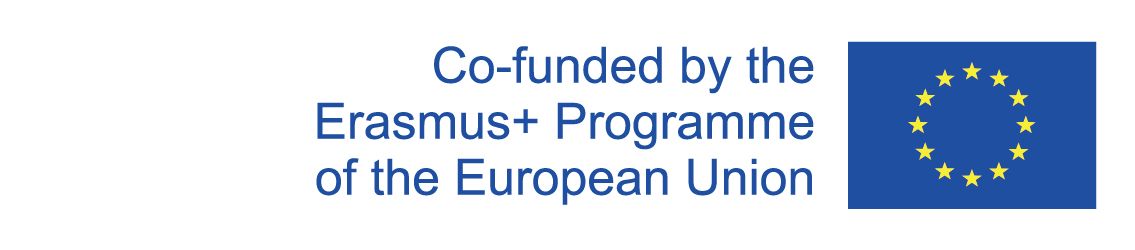 1
Výrobný faktor práca
2020-1-SK01-KA226-SCH-094350
4
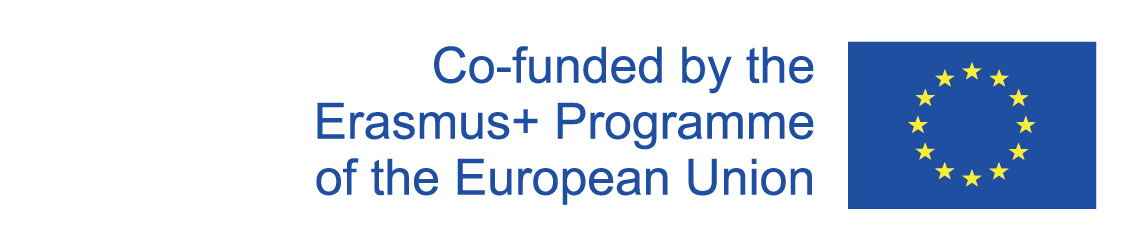 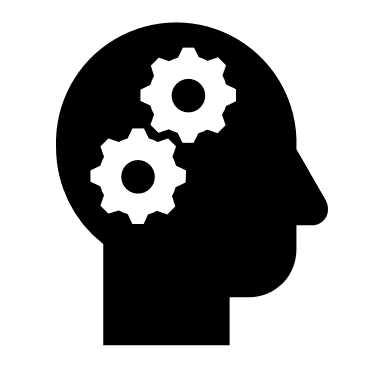 Práca
Primárny výrobný faktor
cieľavedomá a ucelená ľudská činnosť, pri ktorej dochádza k premene zdrojov prírody na statky
Nositeľom práce je človek
Ľudský kapitál
Vzdelanie
Zručnosti
Vedomosti
prax
2020-1-SK01-KA226-SCH-094350
5
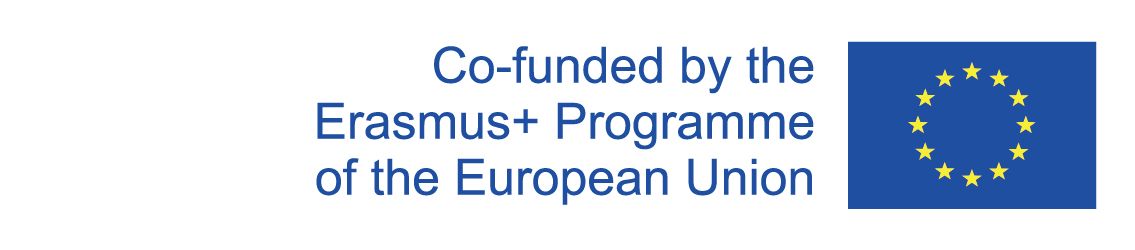 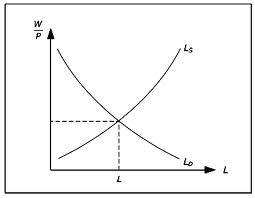 2
Trh práce
2020-1-SK01-KA226-SCH-094350
6
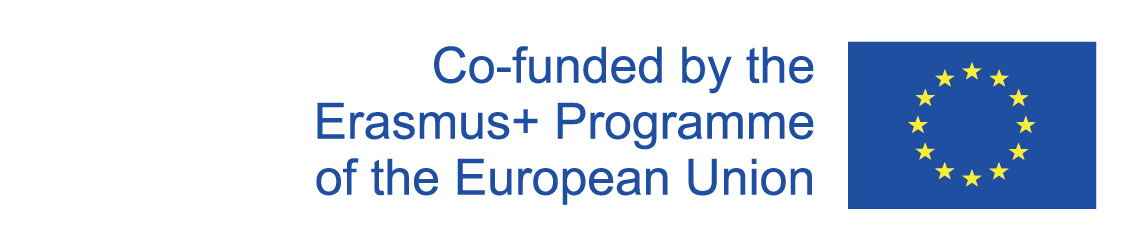 Dopyt po práci
Určovaný firmami a podnikmi
Závisí od kapitálu a od použitej technológie
Odvodený dopyt (závisí od dopytu po tovaroch a službách, ktoré príslušná práca produkuje
Ponuka práce
Určovaná domácnosťami
Cieľom je získať príjem
Porovnávanie mzdy s obetovanými príležitosťami
Krivka ponuky práce:
S
Substitučný efekt
Mzda
(W)
Mzda
(W)
D
C
Dôchodkový efekt
množstvo práce
množstvo práce
7
2020-1-SK01-KA226-SCH-094350
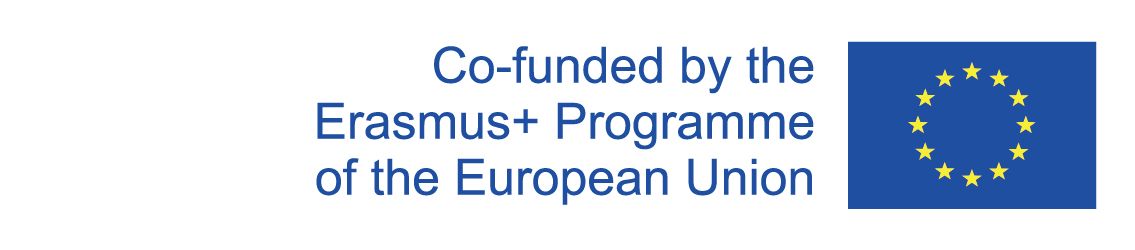 3
Nezamestnanosť
2020-1-SK01-KA226-SCH-094350
8
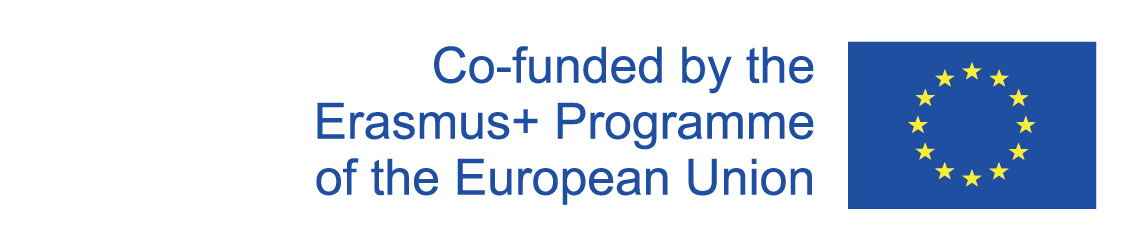 2020-1-SK01-KA226-SCH-094350
9
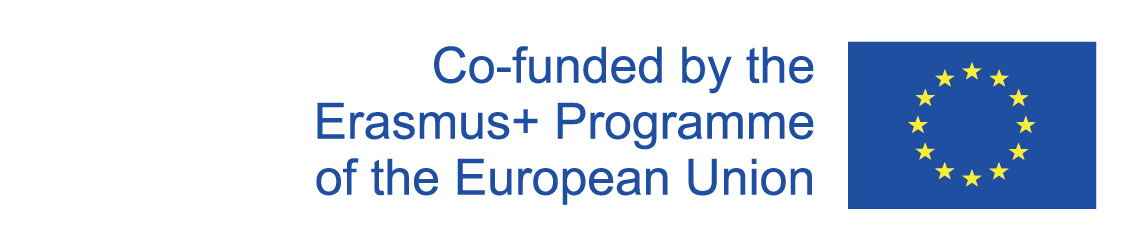 2020-1-SK01-KA226-SCH-094350
10
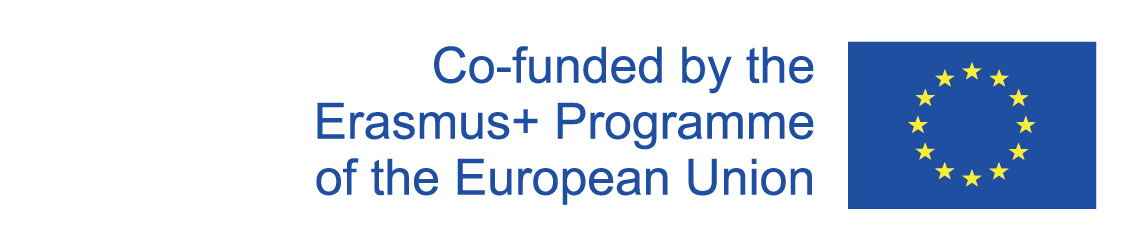 Trh práce
nedobrovoľná nezamestnanosť
S
Mzda (W)
D
dobrovoľná nezamestnanosť
zamestnaní
Práca (L)
2020-1-SK01-KA226-SCH-094350
11
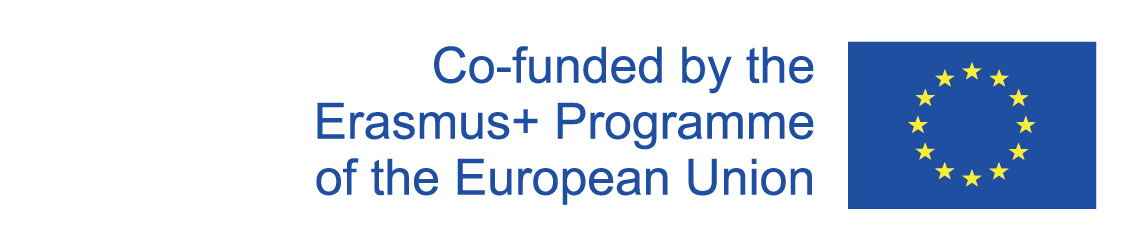 4
Mzda a jej formy
2020-1-SK01-KA226-SCH-094350
12
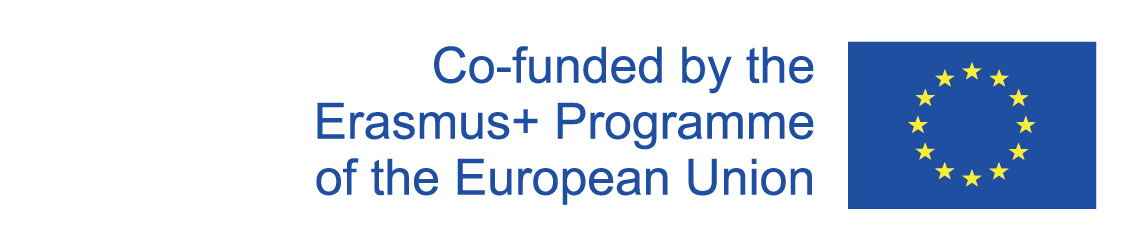 Vzdelávacie materiály
5
Trh práce, mzda a jej formy

Nezamestnanosť

Osemsmerovka

Práca - cvičenia
2020-1-SK01-KA226-SCH-094350
13
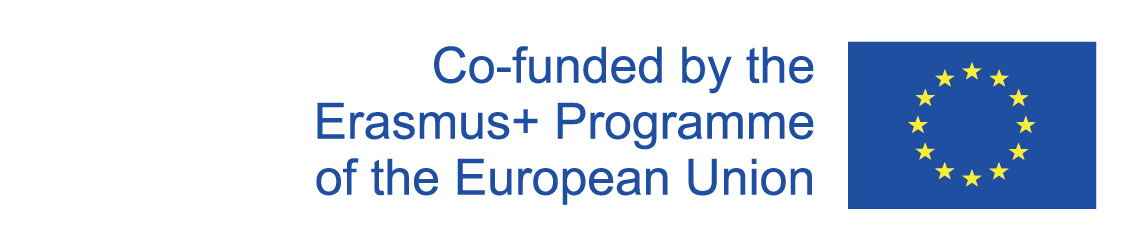 Zdroje:

Novák J., Šlosár R., Základy ekonómie a ekonomiky, SPN Bratislava, 2008, ISBN: 978-80-10-01346-3

Orbánová D., Maturujem z ekonomiky a ekonómie, SPN Bratislava, 2014, ISBN 978-80-10-025575-6

https://www.podnikajte.sk/vypocet-cistej-mzdy?input_rok=2021&input_polrok=1&input_typ=1&input_vstup=900&input_nczd=true&input_deti_pod=0&input_deti=0&input_deti_nad=0
14
2020-1-SK01-KA226-SCH-094350
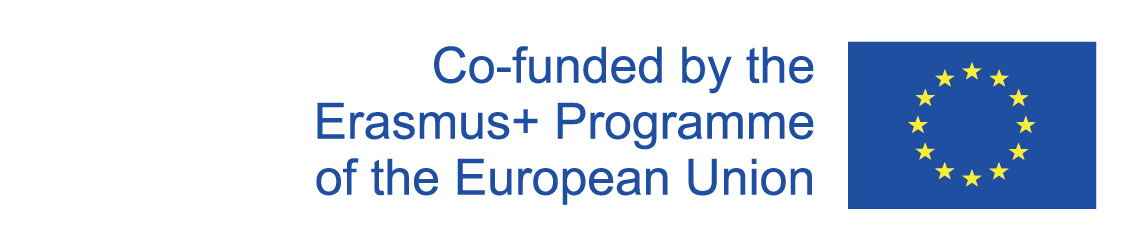 EN The European Commission's support for the production of this publication does not constitute an endorsement of the contents, which reflect the views only of the authors, and the Commission cannot be held responsible for any use which may be made of the information contained therein.
SK Podpora Európskej komisie na výrobu tejto publikácie nepredstavuje súhlas s obsahom, ktorý odráža len názory autorov, a Komisia nemôže byť zodpovedná za prípadné použitie informácií, ktoré sú v nej obsiahnuté.
2020-1-SK01-KA226-SCH-094350
15